Использование приёмов технологии развития критического мышления
Барсовкина Оксана Николаевна
РКМЧП – название программы «Развитие критического мышления через чтение и письмо»
РКМЧП – это программа, технология, подход?
Понятие «критическое мышление» и его характеристики
Критическое мышление – это процесс соотнесения внешней информации с имеющимися у человека знаниями, выработка решений о том, что можно принять, что необходимо дополнить, а что – отвергнуть. Это открытое мышление, не принимающее догм, развивающееся путём наложения новой информации на жизненный личный опыт. Критическое мышление – это отправная точка для развития творческого мышления.
1. Готовность к планированию.
2. Гибкость
3. Настойчивость
4.Готовность исправлять свои ошибки.
5. Осознание.
6. Поиск компромиссных решений.
Решают проблемы
Проявляют известную настойчивость в решении проблем
Контролируют себя свою импульсивность
Открыты для других идей
Решают проблемы, сотрудничая с другими людьми
Слушают собеседника
Эмпатичны
Терпимы к неопределённости
Рассматривают проблемы с разных точек зрения
Терпимо относятся к точкам зрения, отличным от собственных взглядов
Рассматривают несколько возможностей решения какой-то проблемы
Часто задают вопрос: «Что, если …?»
умеют строить логические выводы
Любознательны и часто задают «хорошие вопросы»
Размышляют о своих чувствах, мыслях – оценивают их
Строят прогнозы, обосновывают их и ставят перед собой обдуманные цели
Активно воспринимают информацию
Применяют свои навыки и знания в различных ситуациях
Образовательная технология развития критического мышления
Приём «Корзина идей»
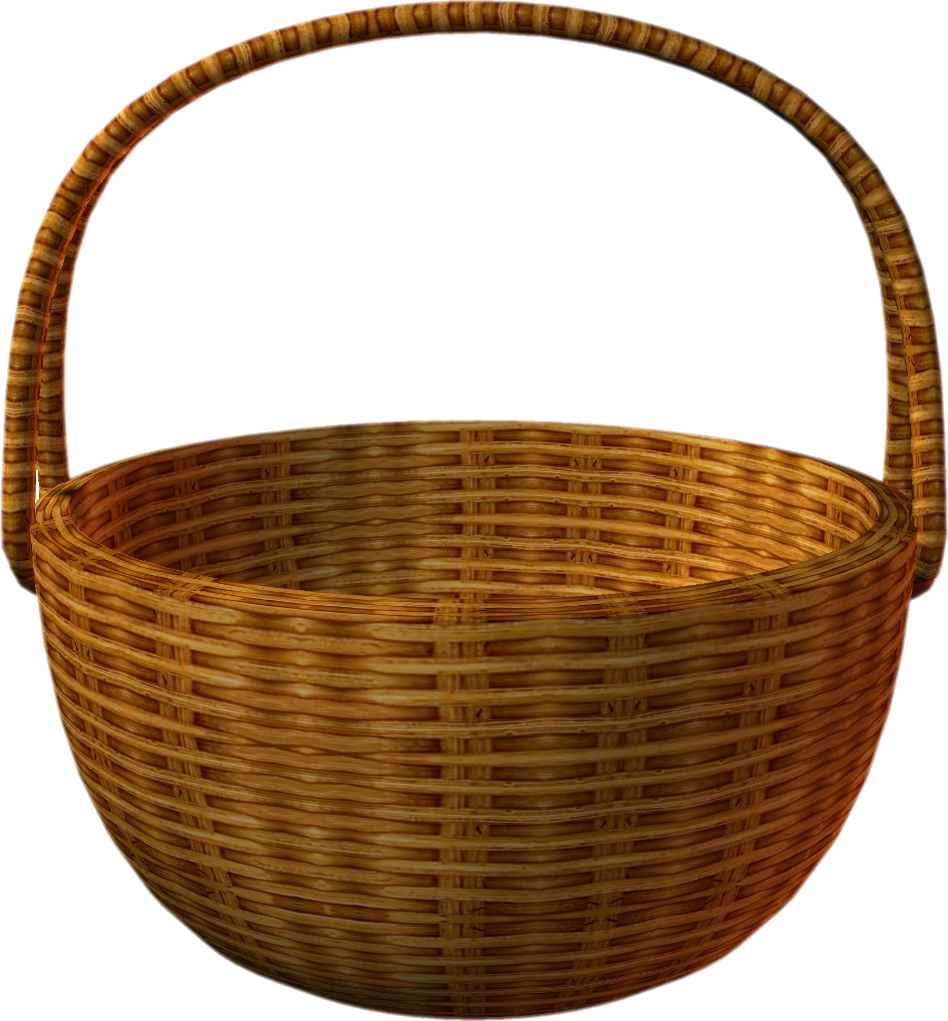 понятия
мнения
проблемы
факты
имена
Напишите, что вы знаете о слонах
Приём «Верите ли вы, что…» , «Верные или неверные утверждения»
Приём «Кластер»
Человек
Пищеварительная
Нервная
Дыхательная
Кровеносная
Приём «Сводная таблица»
Приём «Концептуальная таблица»
Таблица «ЗХУ» (Знаю-Хочу узнать-Узнал)
Приём «Инсерт»
Место проведения
Виды спорта
Олимпийские игры
Правила проведения
Награды
Фишбоун (рыбий скелет)
причина
причина
Вывод
Проблема
факты
факты
Приём «Тонкие и толстые вопросы»
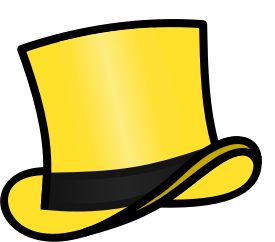 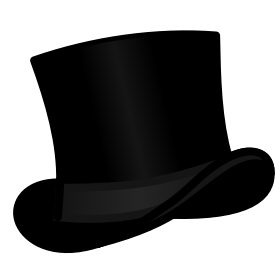 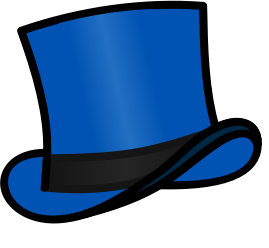 Приём «Шесть шляп»
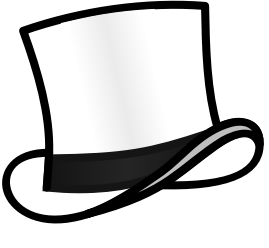 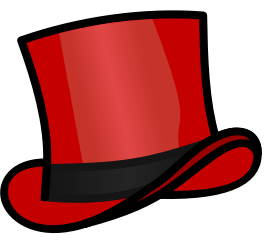 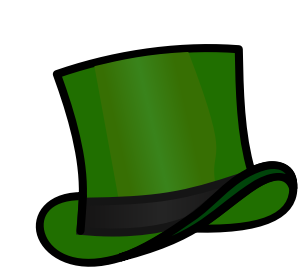 Синквейн
Григ
добросердечный, щедрый
встречает, сочиняет, дарит
Что бы тебе ни говорили о жизни, верь всегда, что она удивительна и прекрасна
счастье

Куликовская битва
Трудная, кровопролитная
Объединяет, сражается, гонит
Это первая победа над игом.
Побоище
Ученики
Любимые, разные
Дерзают, думают, шалят
Без них не хватает чего-то
Судьба

Учительница
Тёплая, усталая
Встречает, учит, исправляет
Учит новым знаниям
мама
Приём «Дерево знаний»
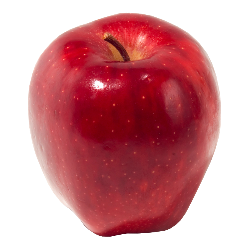 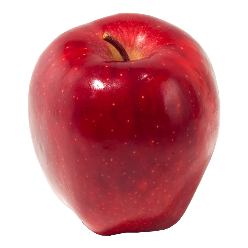 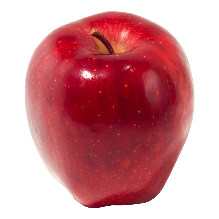 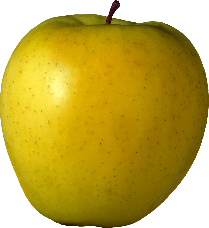 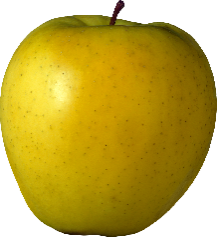 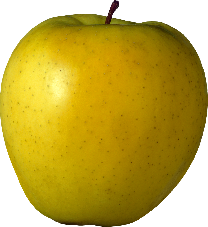 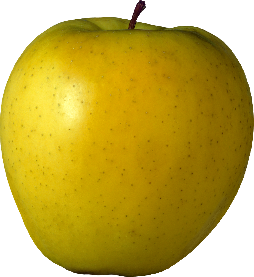 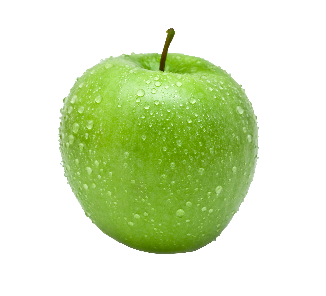 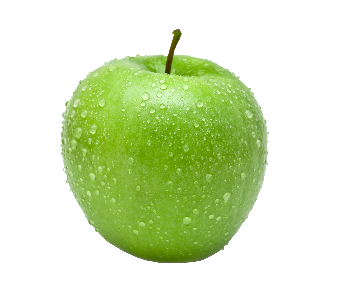 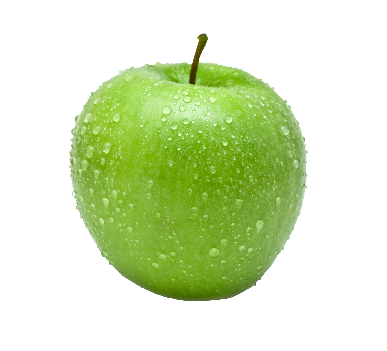 Приём «Ромашка Блума»
Оценочный вопрос
Простой вопрос
?
Творческий вопрос
Практический вопрос
Уточняющий вопрос
Вопрос-интерпретация
Стратегия «Зигзаг» (В. Бианки «Мышонок Пик»)
Стратегия «Идеал» («Дикий котёнок»)
Бортовой журнал
Письменное интервью
Чтение с остановками
Приём «Выглядит , как … Звучит, как …»
Приём «Плюс – минус – интересно»
Ученик
Ленивый, флегматичный
Скучает, глазеет, ждёт …
Когда кончится эта пытка
бедолага